UK Sales & Marketing 2025 H1 Plan
January 2025
[Speaker Notes: Overview of first half plans – in line with new strategy

A lot of plan get's us to Type Intelligence – ATD and FOW – intentionally only focused on H1 – post H1 new world post TI – new plan/website

Increase customer engagement
Increase reasons for sales outreach
Compliment sales efforts to reduce churn (by increasing the customer engagement for sales to follow up on)
Increase probability of sales led conversations leading to opportunity generation in Q1/Q2]
📊Strategic focus
Six strategic initiatives
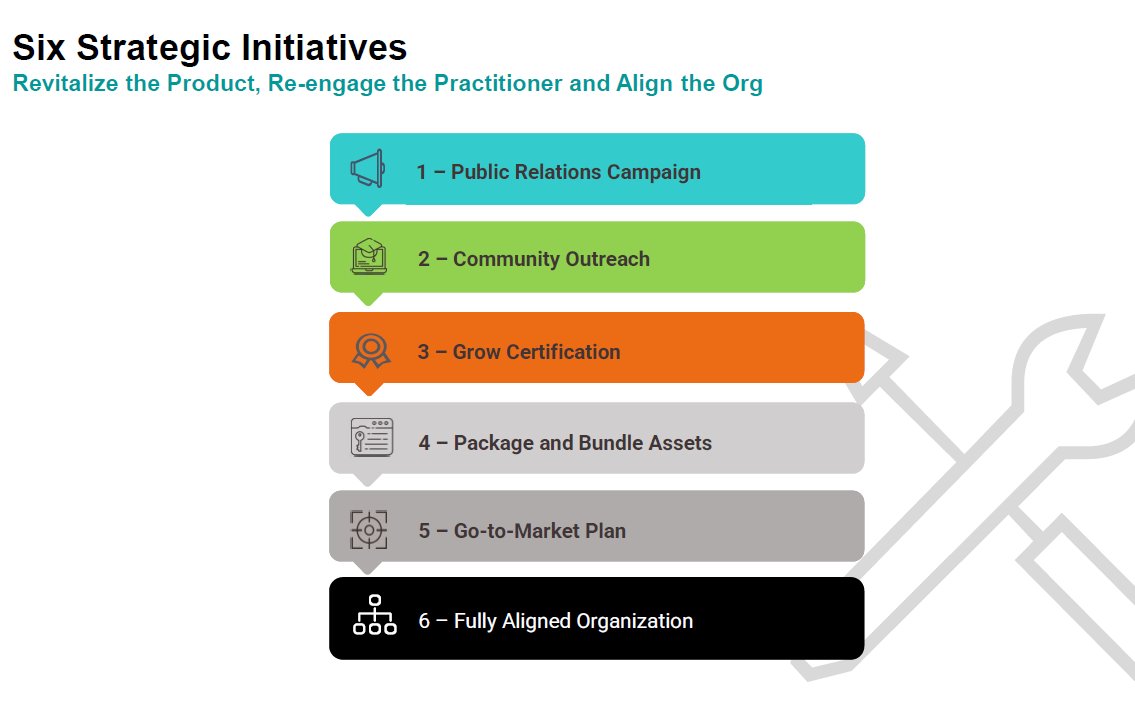 [Speaker Notes: Dan – today we talk about grow cert and go to market]
Practitioner Personasfor ICON customers
Strategic Priority
Practitioner Personasfor internal customers
Strategic Priority
Strategic marketing approach for 2025
Launch H2
Tactics focussed on soft and full launch of type intelligence including the ATD and FOW tradeshow plans
There will be appropriate tactics to support other brands
New Innovation
Bridge H1 
Tactics focussed on highlighting PIR + soft skills for blue box practitioners including external webinars (lead gen) and the virtual user series (retention strategy)
Marketing fundamentals
High Level B2B Plan
H2 Launches:
Epicore to D365 support
Elevate MigrationNew website development
Type Intelligence
Key Projects
New website
Virtual User Series
MBTI Referral Scheme
PIR campaign
TKI webinar series
Customers
Festival of Work/ATD
PIR campaign
ZoomInfo retargeting
LinkedIn Social Engagement Strategy
Prospects
Onboarding emails
Monthly customer newsletter
Qrtly Training calendars
Digital: Adwords/SEO, social, website
DACH – DE language TKI report launch & prospect campaign
BAU & Regional
[Speaker Notes: Add in virtual user series
LinkedIn social engagement strategy
Change to H1
Launch symbols]
New Website
Website
Plan is to launch the new US website 1st May with the UK site following in June/July
UK site rollout dependant on Elysium project progress
New website goals
Design a homepage that tells the story of The Myers-Briggs Company family of brands
Align the website with our business strategy, targeting L&D professionals and structuring content around the 4 phases of the practitioner journey.
Increase engagement and conversions for MBTI certification programs by showcasing the value of the MBTI across four key stages: Awareness, certification, solution set, and ongoing support
[Speaker Notes: Add Elevate - Website]
Website Objectives
Introduce L&D professionals to the MBTI’s benefits and journey phases, promoting certification and its wide-ranging applications.
Build and launch new website for the UK and US markets, structured around the four phases of the practitioner journey.
Highlight the support and resources available for certified MBTI practitioners to ensure ongoing engagement and professional growth.
Ensure a clear home is identified for existing practitioner content
Timeline: May Launch for US. 
New site will be previewed internally before launch.
Elevate Migration Update
OPPa to Elevate Migration
Automated account setup due to start mid February
Customers will be setup in batches
Allows us to manage the migration
Reduces burden on CS
Spread out high touch custoemrs
Objective is to have completed account setup for all OPPassessment users in May
Customer groups
Q1 Marketing Activity
Q1 2025
Virtual User Series
Campaigns
UK Customer Referral Program
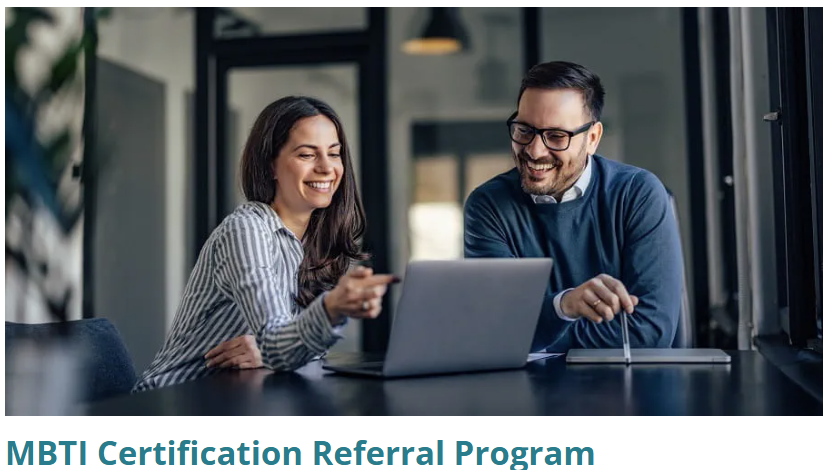 🚀Launched Jan 2024
Details: 
10% off certification program for prospect
£100 Amazon gift card for practitioner

Assets: 
Referral emails
Dedicated Web Page 

Once referred, leads go into a nurture series to continue following up

Results of 2024
11 referral forms submitted
6 bookings – mix of Step I, II and SGC
Over £18k revenue generated
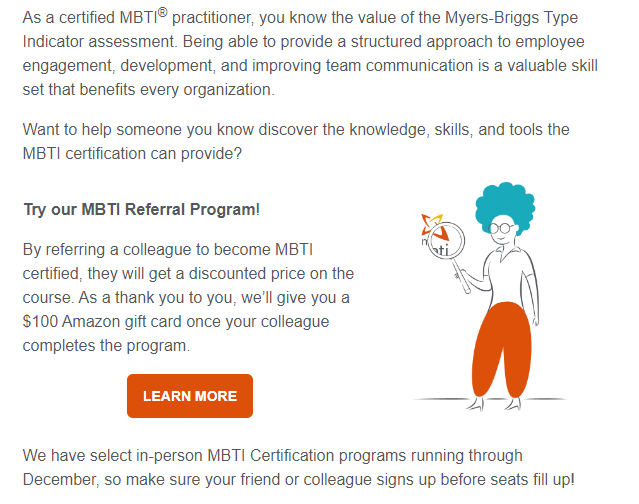 [Speaker Notes: 5 UK = 3 Step I and 1 Step I & II and 1 SGC
1 DACH Step I and II 3,690.00 € excluding VAT – save 290 €. =3,400 €/ £2850 
FIRO referral switched off – focus on MBTI]
The Personal Impact Report Campaign - Blue Box Practitioners
Promoting the PIR for Talent Development
Campaign Goal:
To increase awareness and adoption of the MBTI Personal Impact Report as a powerful tool for advancing skills development, coaching, productivity, and onboarding within organizations.
Target Audience:
MBTI certified practitioners - not using the PIR reportBlue box: ICON - Corporate Consultants & Superstars, Internal Customers - L&D/OD Specialists & MBTI Champions
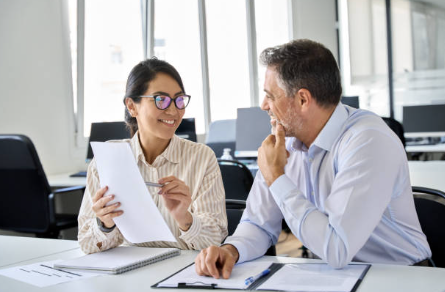 [Speaker Notes: Use Dan's PIR plan – Dan help with the follow up approach (email/content/assets) f/u plan sales]
Key Messaging - Customer
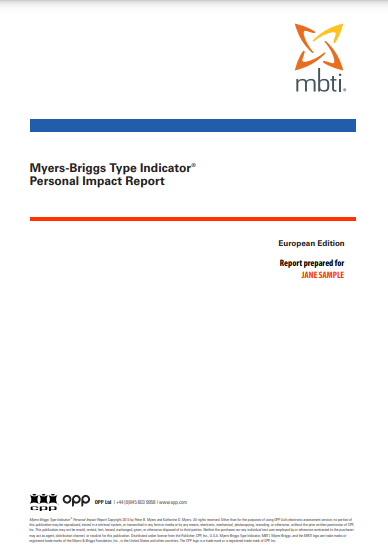 Channels of Activity Customer
[Speaker Notes: Marketing fundamentals]
Q1 Activity
Theme for Webinars - Customer
[Speaker Notes: Add bridge language 

Webinar 2: A year of talent development with one report [a year’s worth of learning]  
Overview: Learn how you can build out a 12 month learning program using the PIR report to increase scalability with limited resources.   
Key Takeaways:   
Learn about the various elements contained within the PIR report, including work style, communication style, team style, leadership style, etc.   
Explore different blueprints for mapping out a 12 month series of learning based on the PIR insights.  
Hear from our experts how they would approach creating these sessions from real world experience, targeting both whole teams and individual sessions.  

Webinar 3: Onboarding Success: How to Use Personality Insights to Accelerate New Employee Integration  
Overview: Discover how to incorporate the Personal Impact Report into the onboarding process to accelerate relationship building and collaboration among new hires. Will also result in more natural and consistent embedding of the MBTI within an organization.  
Key Takeaways:   
How to use the report during onboarding to build rapport and understanding between new hires and their teams.  
Creating a lunch-and-learn session based on the report for effective team bonding.  
Real-world examples of accelerated onboarding processes  
Coaching Accelerator & Productivity Driver elements – looking to turn those into assets of some kind to share, possibly one sheet or guide style]
Promoting the PIR for Talent Development - Prospects
Campaign Goal:
Educate prospects about the Personal Impact Report and how to leverage its powerful insights for skills development, improved onboarding, personalized learning, and team productivity. The end goal is to get prospects to become MBTI certified to then utilize the PIR report. 
Target Audience:
Prospective Blue box
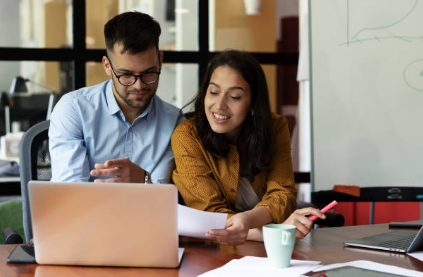 Key Messaging - Prospects
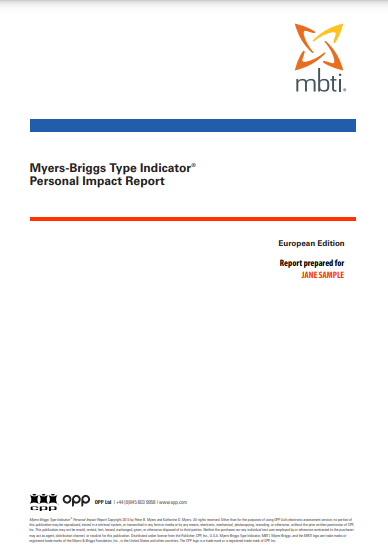 Q1 Activity
Channels of Activity Prospects or do one calendar for both?
Q1 Activity
Theme for Webinars - Prospects
[Speaker Notes: Webinar 2: Onboarding Success: How to Use Personality Insights to Accelerate New Employee Integration 
Overview: Discover how incorporating the Personal Impact Report into an onboarding process can accelerate relationship building and collaboration among new hires.  
Key Takeaways:  
How to use the report during onboarding to build rapport and understanding between new hires and their teams. 
Creating a lunch-and-learn session based on the report for effective team bonding. 
Real-world examples of accelerated onboarding processes 
CTA: explore certification options, get certified, connect with a rep to discuss more]
Harnessing the Power of Personality – New year Promo
Goal: To grow certification and increase reasons for sales outreach
Target: Attendees of last Nov's webinar – 71 prospects
Approach: Build on the engagement created from webinar and marketing email nurture. Outlook style email series - CTA – Book a call and take our promotional offer.
Email 1 – Jan 32% click to open rate – SF task assigned
Email 2 Feb, Email 3 Mar
Sep – Nov
Nov – Dec
Jan - Mar
Sustaining Engagement: Sales Follow-Up and offer of 10 free PIR reports
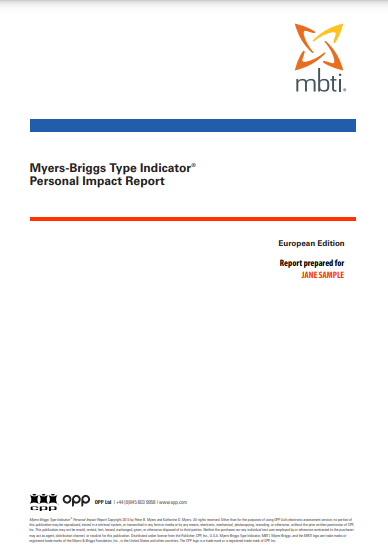 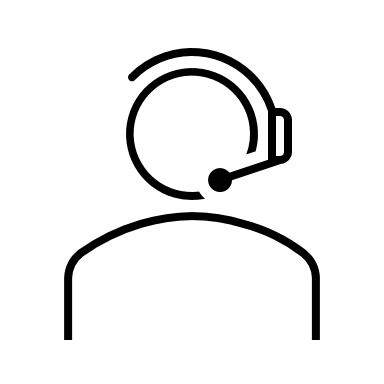 Sales action – Facilitate the offer and course booking for inbound enquiries – follow-up on SF leads assigned via SF (these will be based on email behaviour).
TKI activity 2025
[Speaker Notes: Reduce section down to what's live]
Q1 Activity
3 webinar series
Jason reach out
J+D other things in flight
Want to repeat webinars
3 throughout the year
Generational conflict – other topic we discussed – can we do it this year
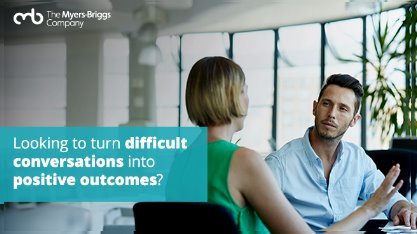 Results from last years TKI webinars
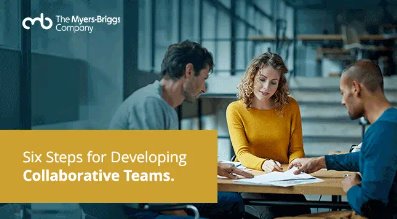 Marketing nurture is now complete - An Outlook style marketing nurture email series sharing resources has been sent – achieved 45% click to open rate 
Sales follow-up approach - All the attendees of IG to be added to Salesforce campaign for sales to assess and contact high-value clients with offer.
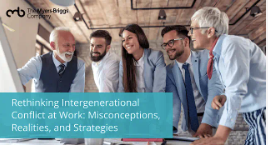 [Speaker Notes: Result from last year webinar

sEngagement still good – first 2 over performed as no comms for long period. Adjust plan going forward – spread comms out.]
Sustaining Engagement: Sales Follow-Up and offer of free facilitator guide
All the attendees of Intergenerational Conflict webinar to be added to SF campaign for sales to assess and contact high-value clients with offer.
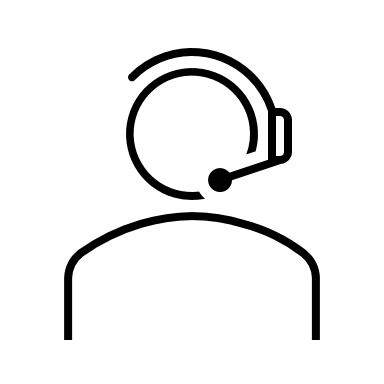 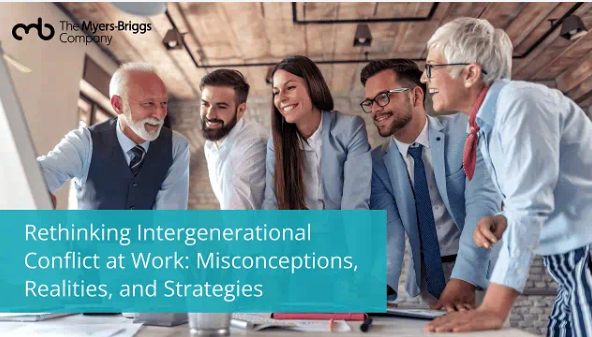 Coming soon – Discount on TKI course
Supported by a marketing promotional email series – we will offer this audience 25% off our Conflict Management Training with TKI course in March.
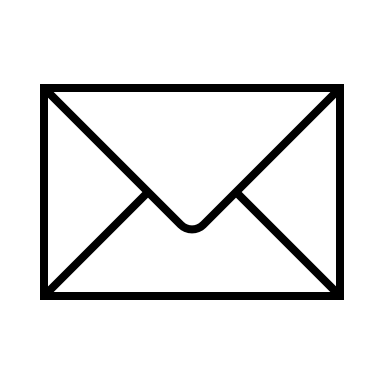 [Speaker Notes: 50 is a goal number, but can be determined by sales rep on case-by-case basis.]
Q1 Activity
Bank Your Budget Email sends - Customers
Q1 Activity
Festival of Work
[Speaker Notes: Show up to every webinar
Follow-up within certain period of time
Customer feedback
Adopting and pulling through ATD tradeshow game plan
Who goes 
Assignment driven
Tight messaging
Clear CTA]
Levelling up L&D: How to use type-oriented training for maximum impact
The third in a series of webinars themed on MBTI Certification
Campaign Goal:
To build awareness of MBTI Certification , demonstrate how impactful it can be to individual and group L&D initiatives through skills development, leadership training and coaching. Share how to champion the MBTI in their own organisation.
Target Audience:
Prospects
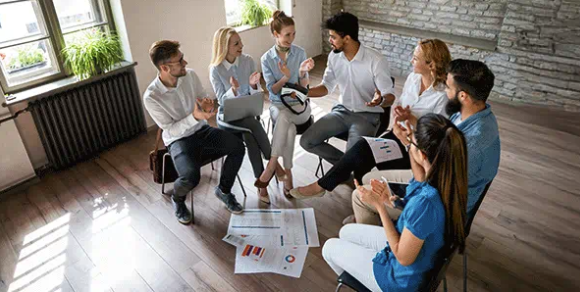 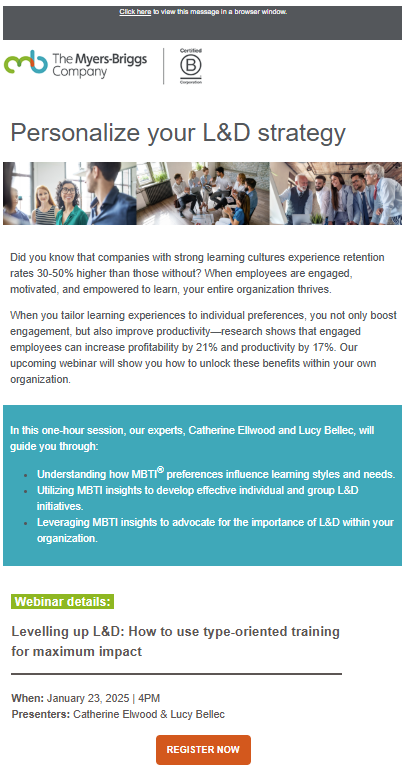 💻
📧
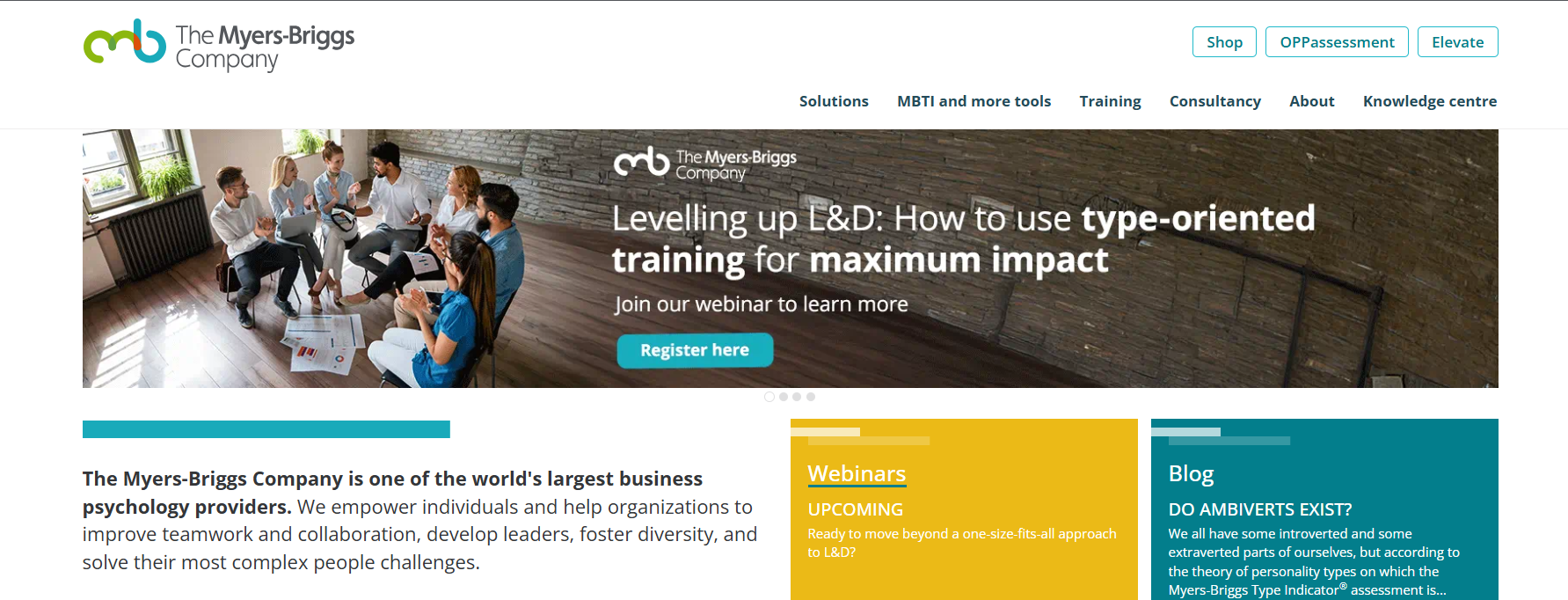 Promotion ran:Nov 24 – Jan 25
👍
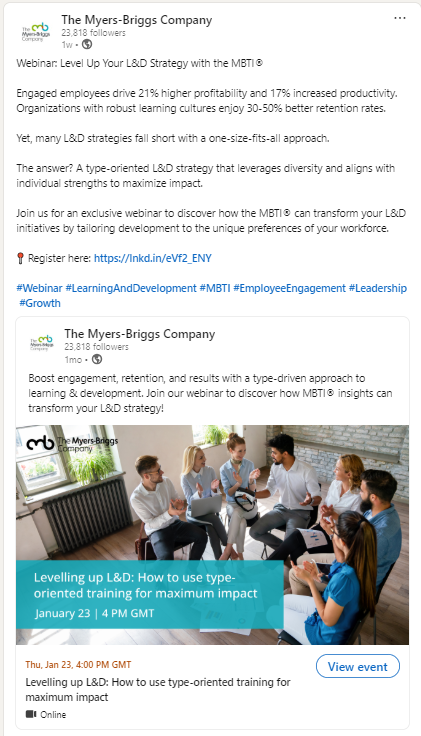 30 bookings from LinkedIn
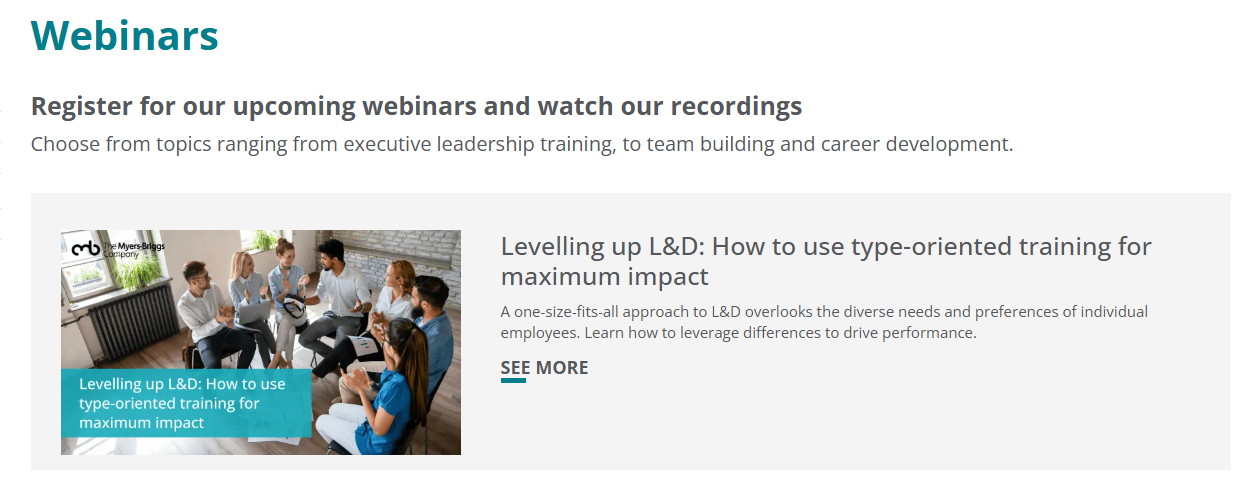 💻
Best performing email invite  saw a 65% click to open rate – strong subject line: Ready to level up your L&D game? 🦾
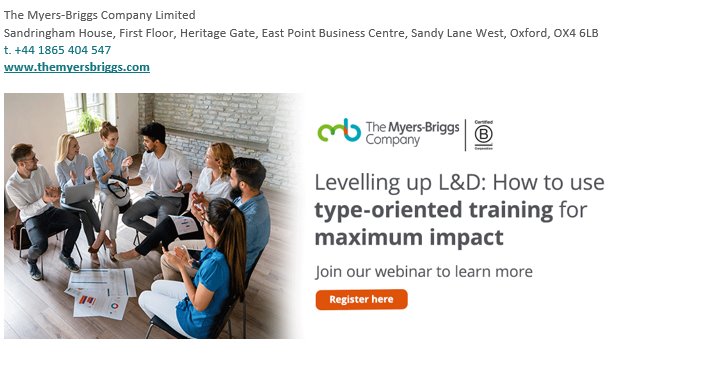 📧
[Speaker Notes: Stats and standard FU 
Test targeting further resources FU based on behavior
Kaitlyn will confirm next week]
Q1 Activity
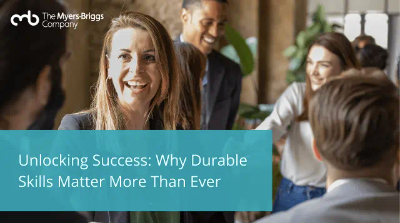 Webinar attendee numbers
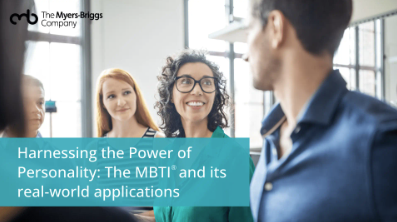 Follow up Activity: 
Marketing nurture 2/3 email series 24th – 31st Jan
Marketing will follow-up with our standard 3 follow-up emails after the webinar date to all registrants.
Once someone engages with the CTA in the follow up emails they will enter the automated SF process -- adding to campaign and tasks assigned
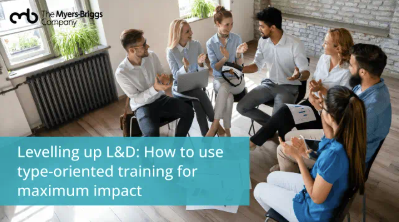 [Speaker Notes: Liane f/U for – agree this week

Work to refocus data pots to bluebox practitioners]
Dayna – What we need from you slide
Sales & MarketingQ&A
[Speaker Notes: Dan work on talking points – agree monday]
Search & Social
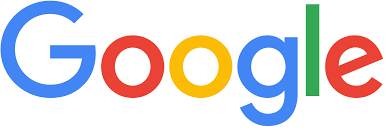 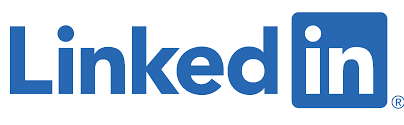 Strategy
Primary Channels: Search (Google Ads & SEO) and LinkedIn (Organic & Paid)

Objective: Drive certification bookings and high-value form fills.
Competitive Landscape in EU
Competitors: Analyze their search and social strategies.
Identify gaps in our LinkedIn and SEO presence.
Leverage insights for innovative campaign ideas.
Focus on differentiators like personalized content and practitioner success stories.
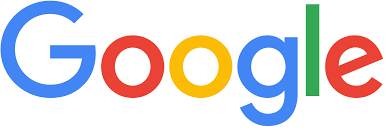 Search: Advertising & SEO
Improve organic traffic by 15% through SEO optimization.
Optimize Google Ads campaigns for lower CPC and higher conversion rates.
Focus on high-impact keywords like 'MBTI Certification' and 'Leadership Development'.
AI SEO optimisation.
[Speaker Notes: Benchmarks – website traffic
Targeting customers]
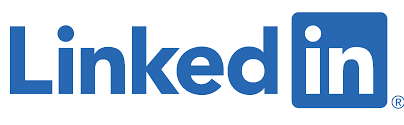 LinkedIn
Grow LinkedIn followers by 20%.
Increase engagement rates by 25% through tailored content.
Launch targeted paid campaigns for HR and L&D professionals globally.
Utilize LinkedIn newsletters and groups for community building.
[Speaker Notes: Shift in content style – L&D]
Execution Plan & KPIs
SEO KPIs: Organic traffic, keyword rankings, site performance metrics.
LinkedIn KPIs: Engagement rates, lead generation, follower growth.
Implementation: Agile sprints for continuous improvement.
ZoomInfo
Reducing Churn 
ROI of the campaigns